A Portable Electronic System for Health Monitoring of Elderly People
Geovanny Guano
Agenda
Introducción
Telemedicina
Desarrollo
Adquisición de datos
Procesamiento
Transmisión GPRS
Recepción y almacenamiento
Visualización
Evaluación del sistema
Conclusiones
Agenda
Introducción
Telemedicina
Desarrollo
Adquisición de datos
Procesamiento
Transmisión GPRS
Recepción y almacenamiento
Visualización
Evaluación del sistema
Conclusiones
Introducción
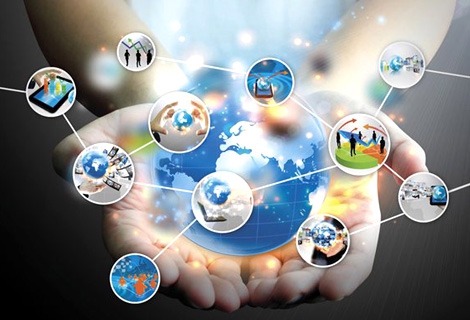 Desarrollo tecnológico
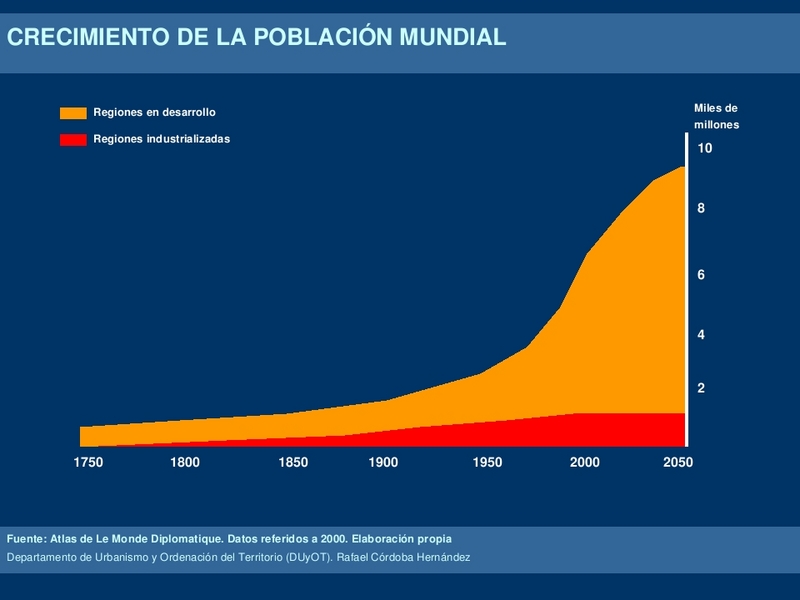 Incremento poblacional
      mundial
Agenda
Introducción
Telemedicina
Desarrollo
Adquisición de datos
Procesamiento
Transmisión GPRS
Recepción y almacenamiento
Visualización
Evaluación del sistema
Conclusiones
Telemedicina
Prestación de servicios médicos a distancia
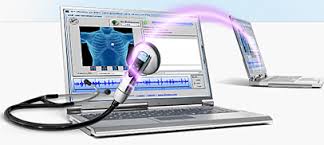 Agenda
Introducción
Telemedicina
Desarrollo
Adquisición de datos
Procesamiento
Transmisión GPRS
Recepción y almacenamiento
Visualización
Evaluación del sistema
Conclusiones
Desarrollo
Agenda
Introducción
Telemedicina
Desarrollo
Adquisición de datos
Procesamiento
Transmisión GPRS
Recepción y almacenamiento
Visualización
Evaluación del sistema
Conclusiones
Adquisición de datos
e-Health Sensor Platform
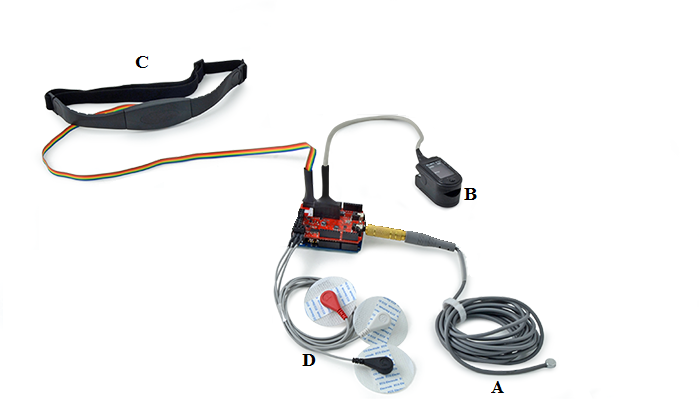 Agenda
Introducción
Telemedicina
Desarrollo
Adquisición de datos
Procesamiento
Transmisión GPRS
Recepción y almacenamiento
Visualización
Evaluación del sistema
Conclusiones
Procesamiento
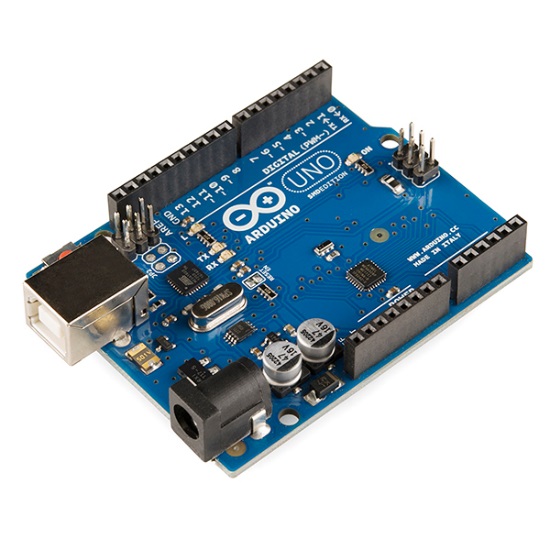 Arduino Uno
Agenda
Introducción
Telemedicina
Desarrollo
Adquisición de datos
Procesamiento
Transmisión GPRS
Recepción y almacenamiento
Visualización
Evaluación del sistema
Conclusiones
Transmisión GPRS
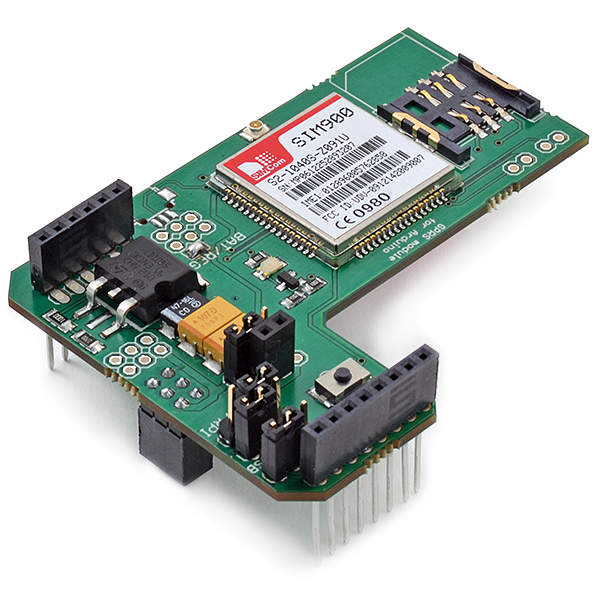 Modulo inalámbrico GSM/GPRS
Transmisión GPRS
Programación modulo Inalámbrico
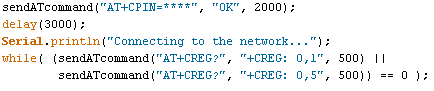 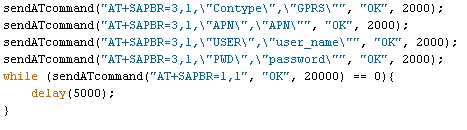 Agenda
Introducción
Telemedicina
Desarrollo
Adquisición de datos
Procesamiento
Transmisión GPRS
Recepción y almacenamiento
Visualización
Evaluación del sistema
Conclusiones
Recepción y Almacenamiento
Arquitectura cliente servidor
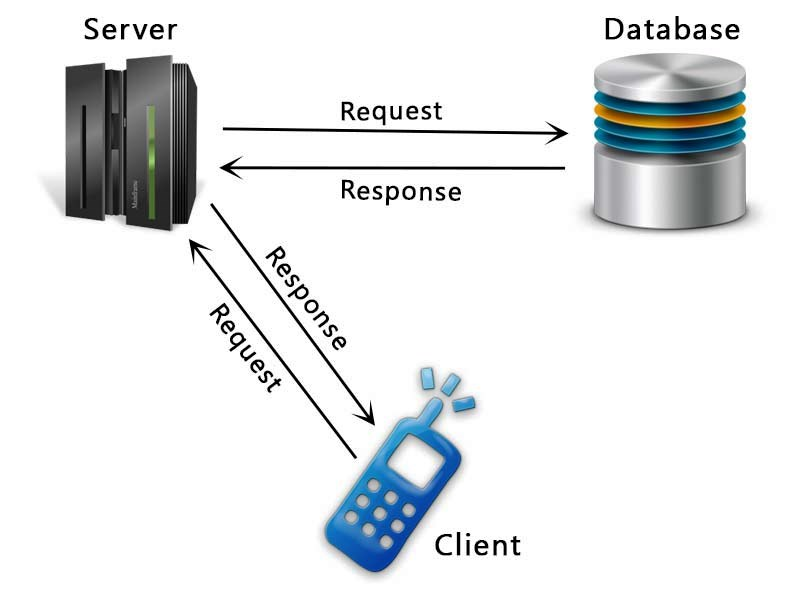 Agenda
Introducción
Telemedicina
Desarrollo
Adquisición de datos
Procesamiento
Transmisión GPRS
Recepción y almacenamiento
Visualización
Evaluación del sistema
Conclusiones
Visualización
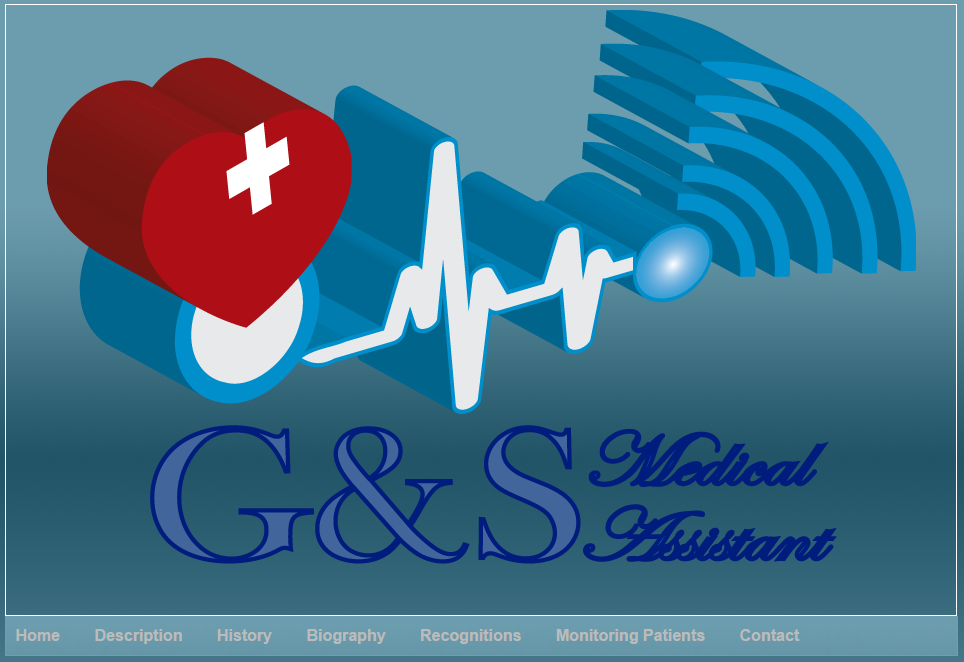 Aplicación Web
Agenda
Introducción
Telemedicina
Desarrollo
Adquisición de datos
Procesamiento
Transmisión GPRS
Recepción y almacenamiento
Visualización
Evaluación del sistema
Conclusiones
Evaluación
Análisis del sensor de posición corporal 

El tiempo promedio en detectar un cambio de posición es 768,5 ms.
La desviación estándar de este tiempo es 338,58 ms.
El porcentaje de error en predecir un cambio de posición es del 5 %.
Evaluación
Análisis del sensor de temperatura

El tiempo promedio para que el sensor se estabilice y entregue una lectura correcta es de 47,95 s que es un valor cercano al que el fabricante aconseja (entre 50 y 60 s).
La temperatura promedio capturada por el sensor es de 36,73 ◦C.
La desviación estándar es 0,44 ◦C
Evaluación
Análisis del sensor de pulso y oxígeno en la sangre
Para el sensor de oximetría, se tomaron 20 muestras en tiempos distintos. El objetivo fue comparar los datos con un oxímetro digital (i.e., el oxímetro integrado en el Samsung Gear 2). De estas mediciones se obtuvo que el error promedio entre ambos resultados es aproximadamente 2 %.
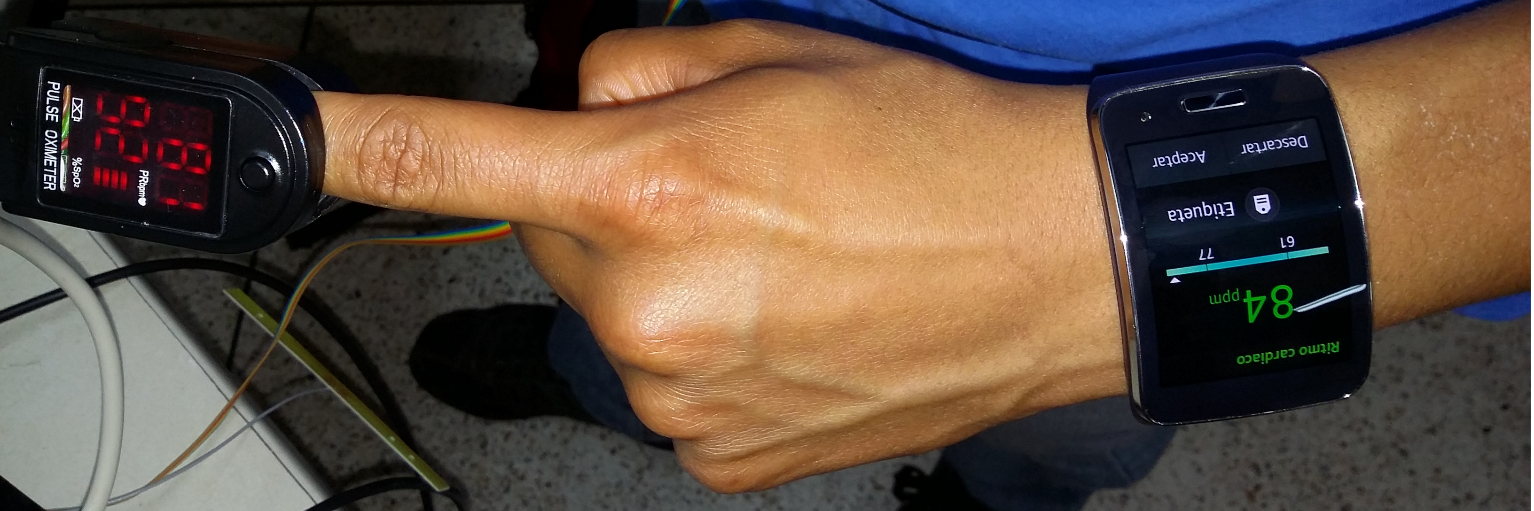 Agenda
Introducción
Telemedicina
Desarrollo
Adquisición de datos
Procesamiento
Transmisión GPRS
Recepción y almacenamiento
Visualización
Evaluación del sistema
Conclusiones
Conclusiones
Análisis del sensor de posición corporal 

Buen desempeño.
Latencia de SMS variable
Sin retardos significativos en la lectura de los sensores.
Trabajos futuros: 
Reducir el tiempo entre lecturas de los sensores, asegurando el nivel de confiabilidad previamente establecido. 
Incidencia al incrementar numero de sensores.
Anexo